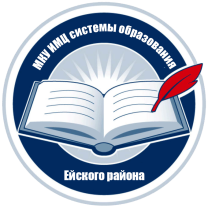 ОРГАНИЗАЦИЯ ИННОВАЦИОННОЙ ДЕЯТЕЛЬНОСТИ В ОБРАЗОВАТЕЛЬНЫХ  ОРГАНИЗАЦИЯХ ЕЙСКОГО РАЙОНА
13.05.2022

Заместитель директора 
МКУ «ИМЦ системы образования Ейского района» 
Быстрицкая Олеся Станиславовна
bystritckayaos@eysk.edu.ru
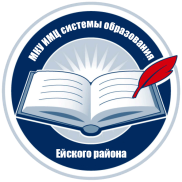 ЗАЧЕМ НУЖЕН СТАТУС МИП ИЛИ МСП?
Повышение популярности образовательной организации в родительской среде
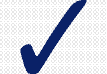 Рост рейтинга образовательной организации в муниципалитете
Стимулирование профессиональной активности членов педагогического коллектива и административной команды, реализация творческого потенциала
Возможность проводить мероприятия муниципального уровня
Рост числа достижений педагогов, позволяющих им претендовать на квалификационные категории, получение премий и грантовой поддержки
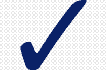 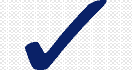 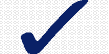 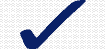 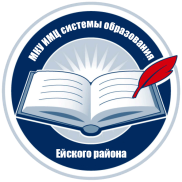 НОРМАТИВНАЯ БАЗА
Положение о муниципальной инновационной площадке в системе образования Ейского района (утверждено приказом начальника управления образованием от 13.07.2015 № 350, изменения внесены приказом начальника управления образованием от 09.06.2016 №222)
Положение о координационном совете  по развитию инновационной деятельности (утверждено приказом начальника управления образованием от 13.07.2015 № 350)
Форма заявки на присвоение статуса муниципальной инновационной площадки
Положение о базовой образовательной организации муниципальной инновационной площадки в системе образования Ейского района (утверждено приказом начальника управления образованием от 17.07.2018 № 269) 
Положение о муниципальной  стажировочной площадке в системе образования Ейского района (утверждено приказом начальника управления образованием от 09.06.2016 №223)
Форма заявки на присвоение статуса муниципальной стажировочной площадки
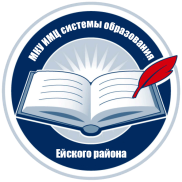 АЛГОРИТМ РАБОТЫ КООРДИНАЦИОННОГО СОВЕТА
КАКИЕ РЕШЕНИЯ ПРИНИМАЕТ КООРДИНАЦИОННЫЙ СОВЕТ?
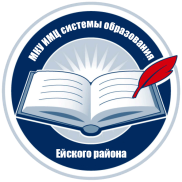 О признании деятельности муниципальных инновационных или стажировочных площадок эффективной/не эффективной.
О закрытии муниципальной инновационной или стажировочной площадки в связи с неэффективностью.
О закрытии инновационной или стажировочной площадки в связи с завершением проекта, полной реализацией дорожной карты.
О присвоении статуса муниципальной инновационной или стажировочной площадки, базовой организации муниципальной инновационной площадки.
Статус муниципальной инновационной площадки присваивается на 3 года. Статус стажировочной площадки – на срок от 1 до 3-х лет.
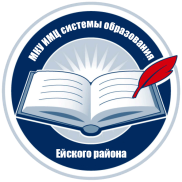 ЗАЯВКА НА ПРИСВОЕНИЕ СТАТУСА МИП
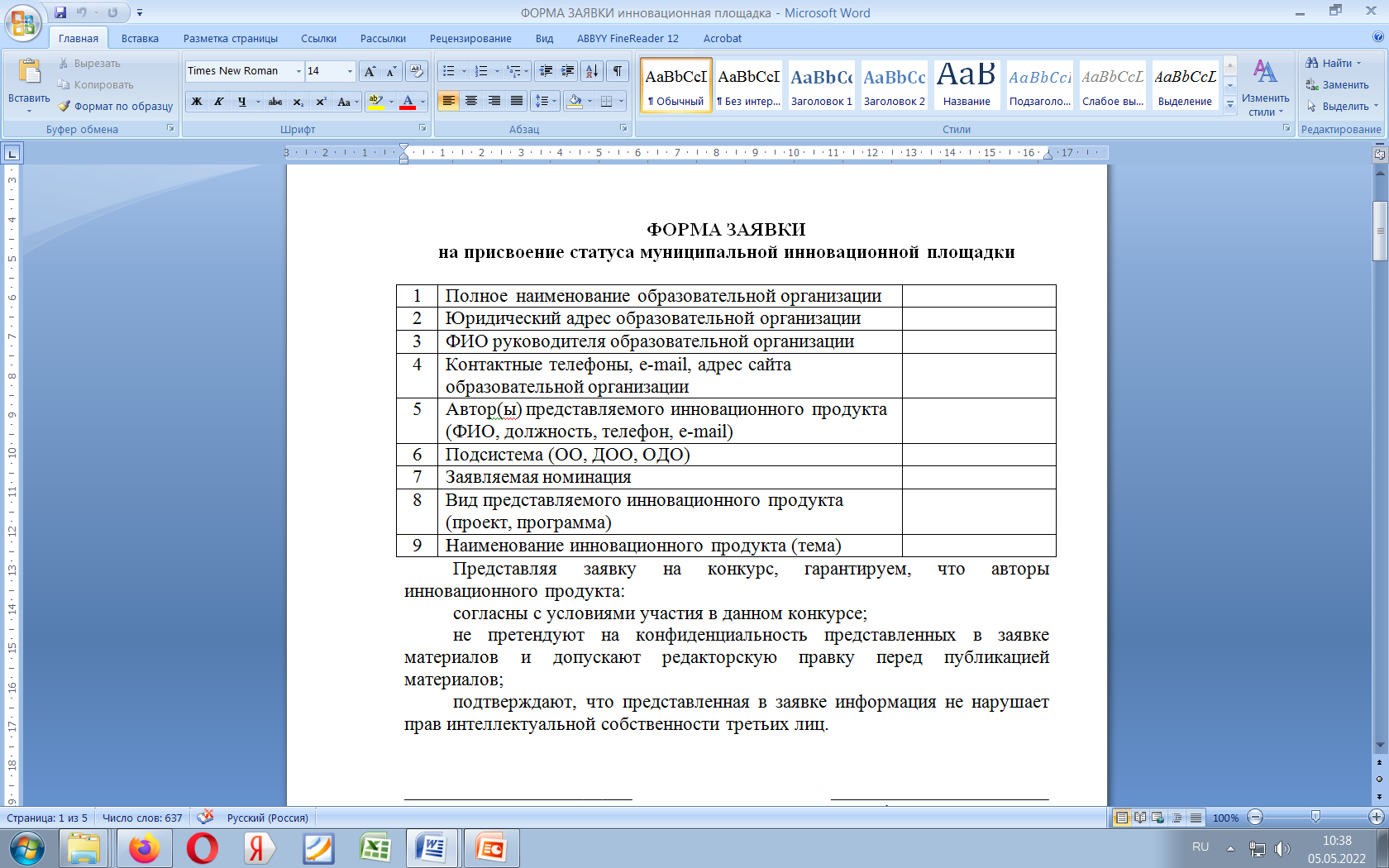 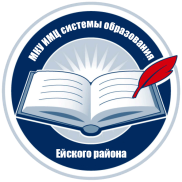 ЗАЯВКА НА ПРИСВОЕНИЕ СТАТУСА БО МИП
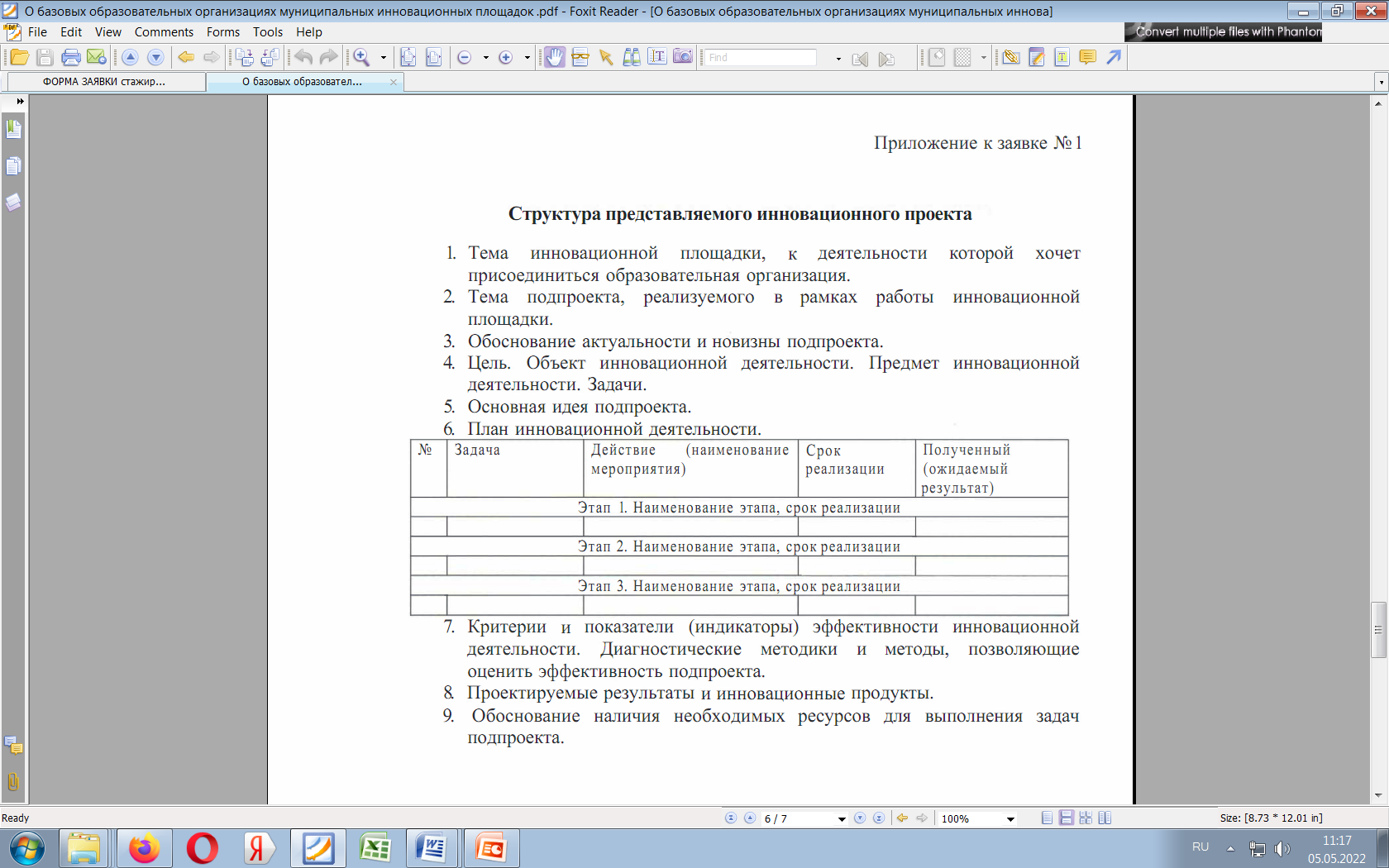 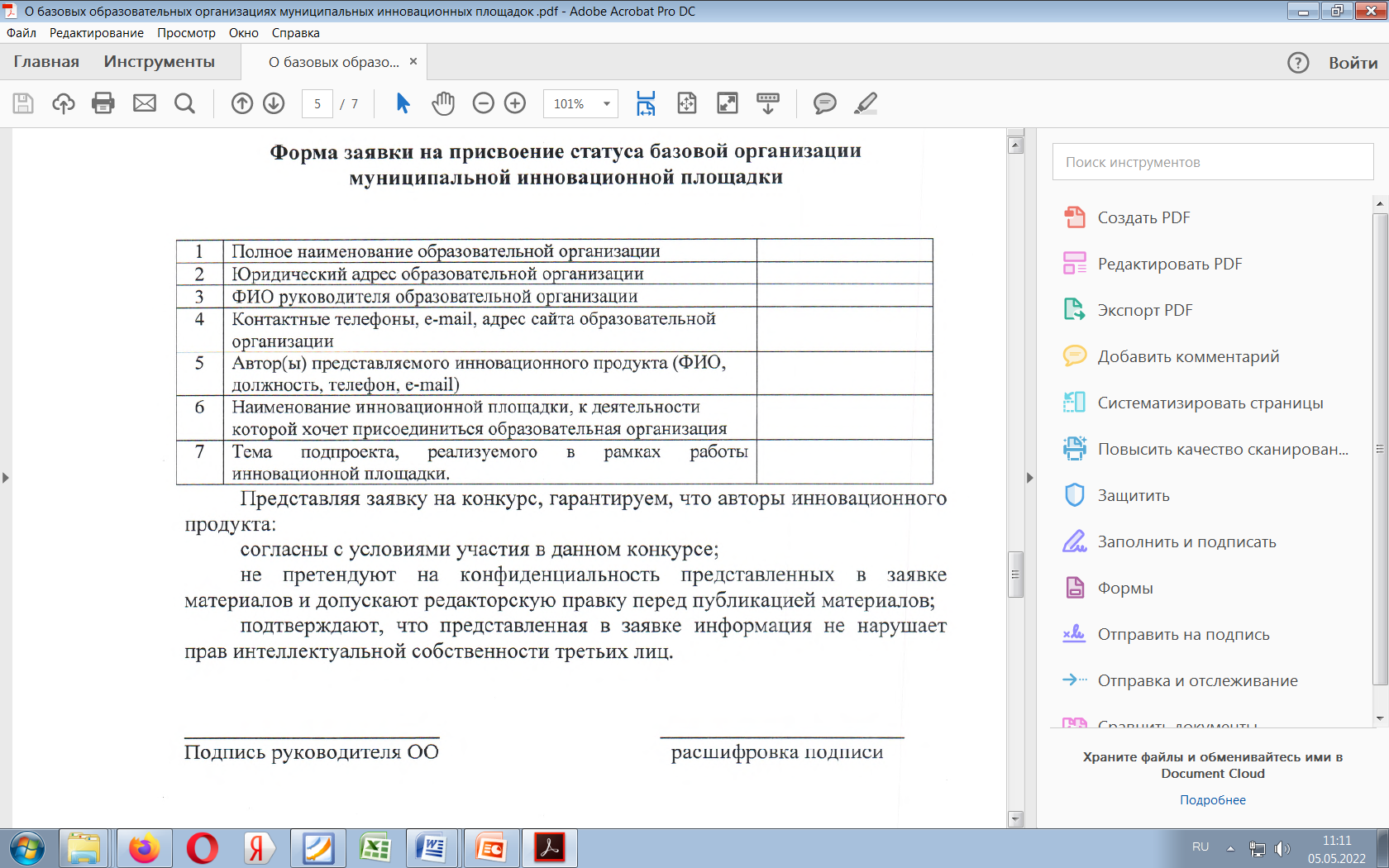 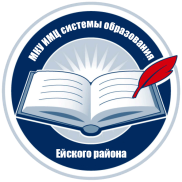 ЗАЯВКА НА ПРИСВОЕНИЕ СТАТУСА МСП
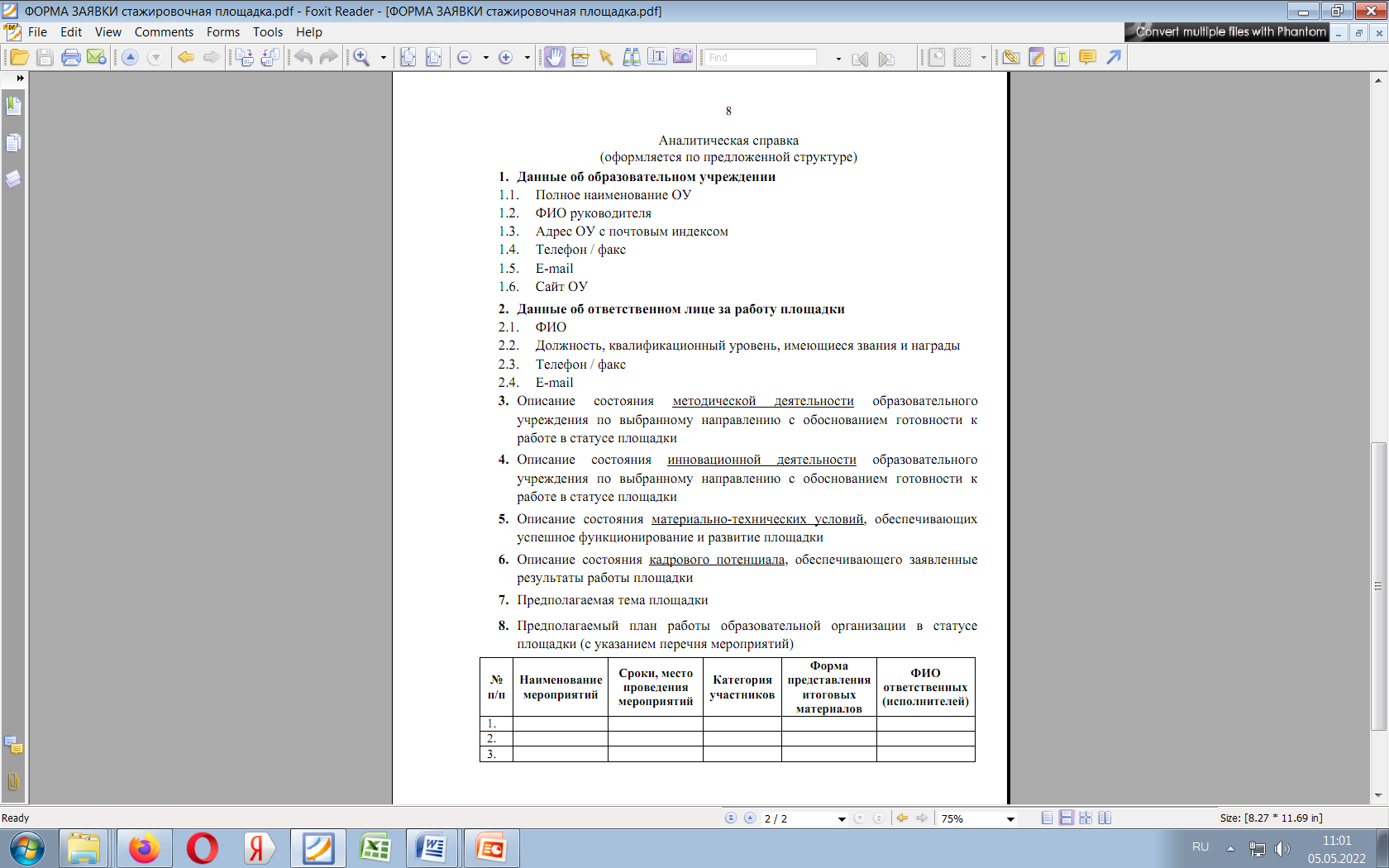 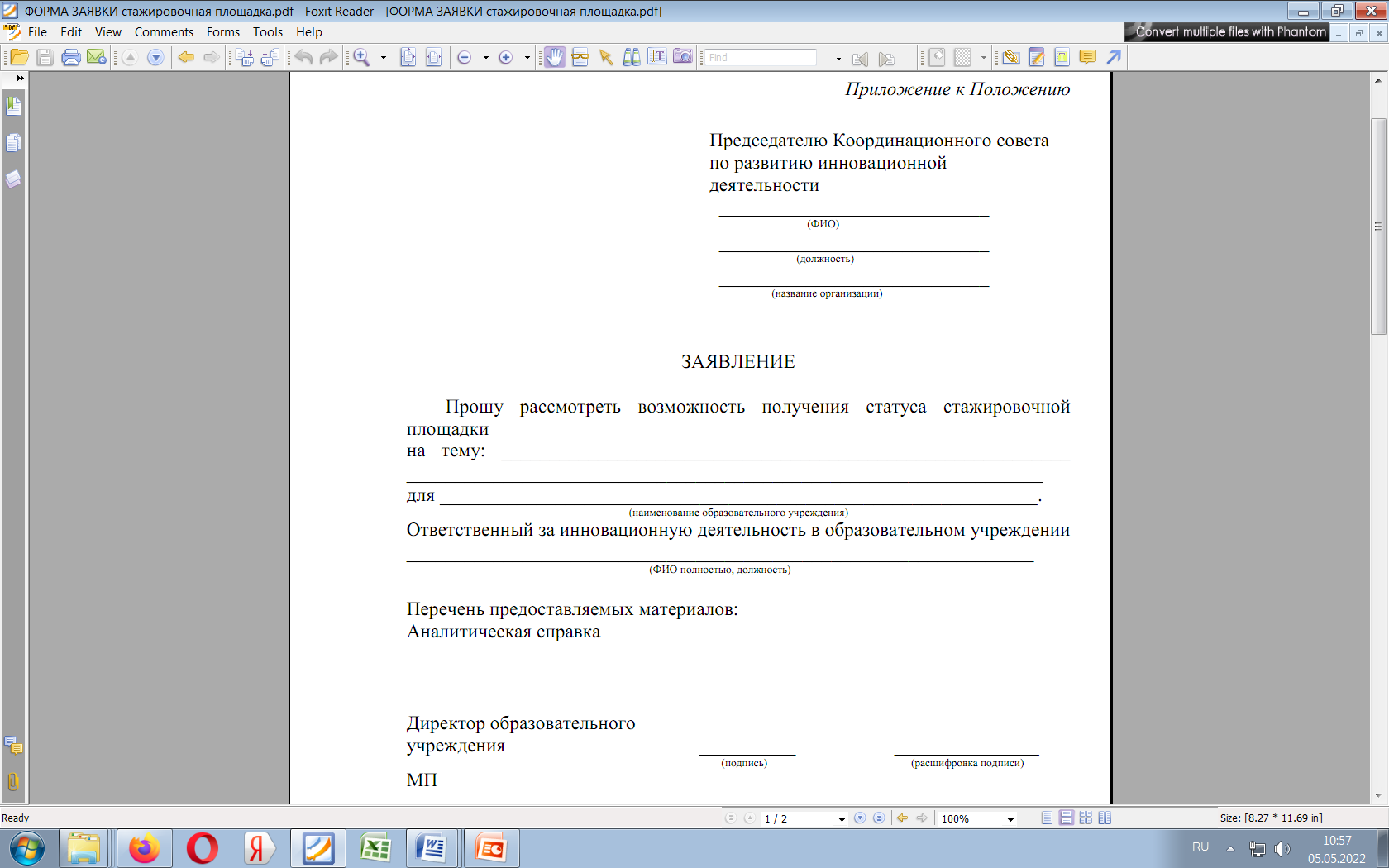 КАК ПОЛУЧИТЬ КОНСУЛЬТАЦИЮ И ПОДАТЬ ЗАЯВКУ?
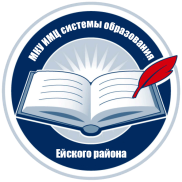 Консультативная поддержка осуществляется заместителем директора МКУ «ИМЦ системы образования Ейского района» Быстрицкой Олесей Станиславовной (2-03-44).
	Заявка на присвоения статуса МИП, БО МИП и МСП подаётся до 1 сентября в электронном виде по ссылкам:
МИП
https://forms.yandex.ru/cloud/62738f8517172da64ed57bb3/  
БО МИП
https://forms.yandex.ru/cloud/62739dd0382f5a1febcea81c/
МСП
https://forms.yandex.ru/cloud/62739bb726a06bfdb5590c2a/
АКТУАЛЬНЫЕ НАПРАВЛЕНИЯ ИННОВАЦИОННОЙ ДЕЯТЕЛЬНОСТИ ДЛЯ ДОО
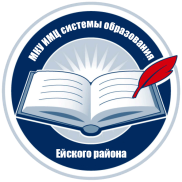 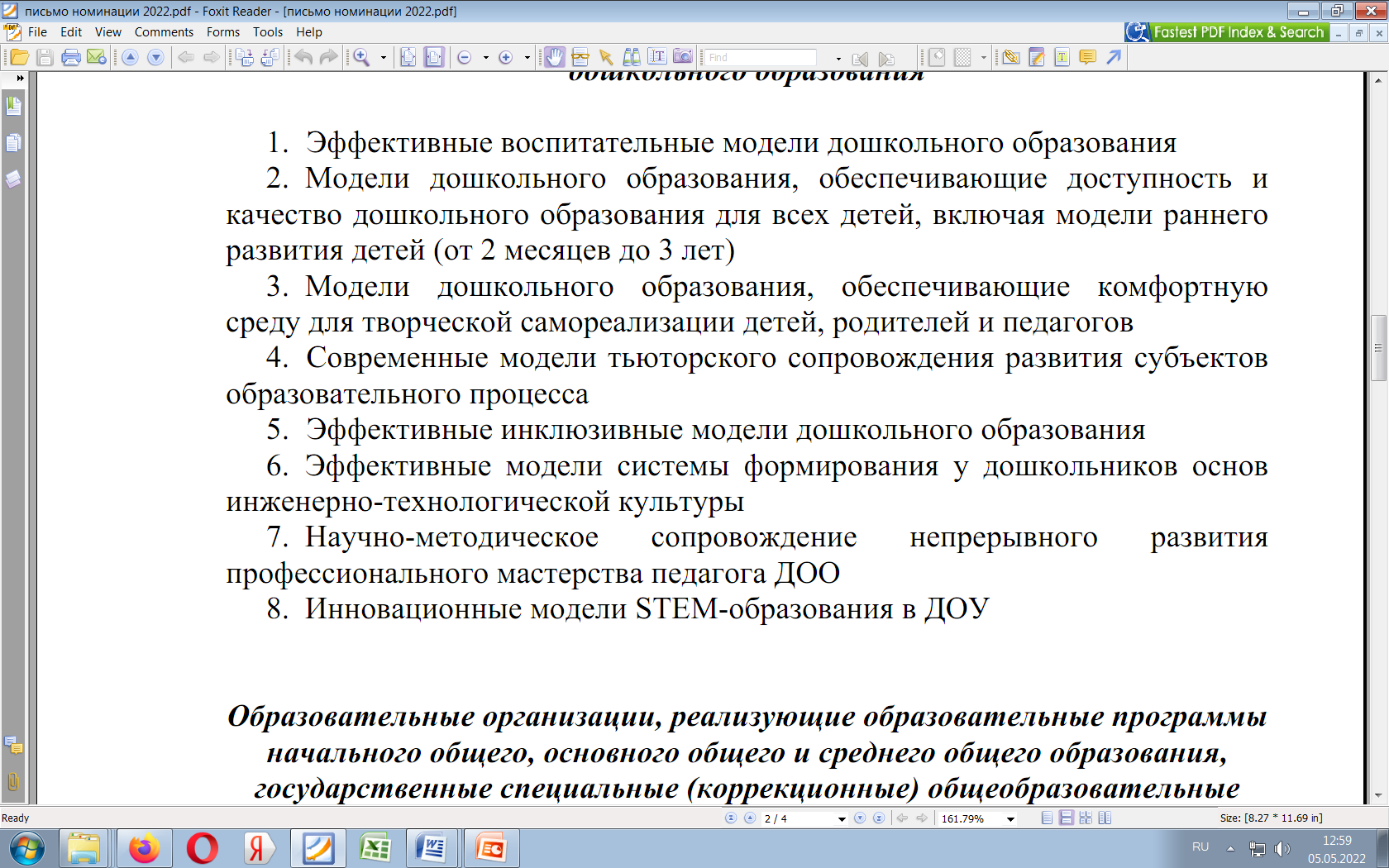 АКТУАЛЬНЫЕ НАПРАВЛЕНИЯ ИННОВАЦИОННОЙ ДЕЯТЕЛЬНОСТИ ДЛЯ ОО
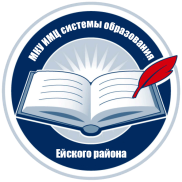 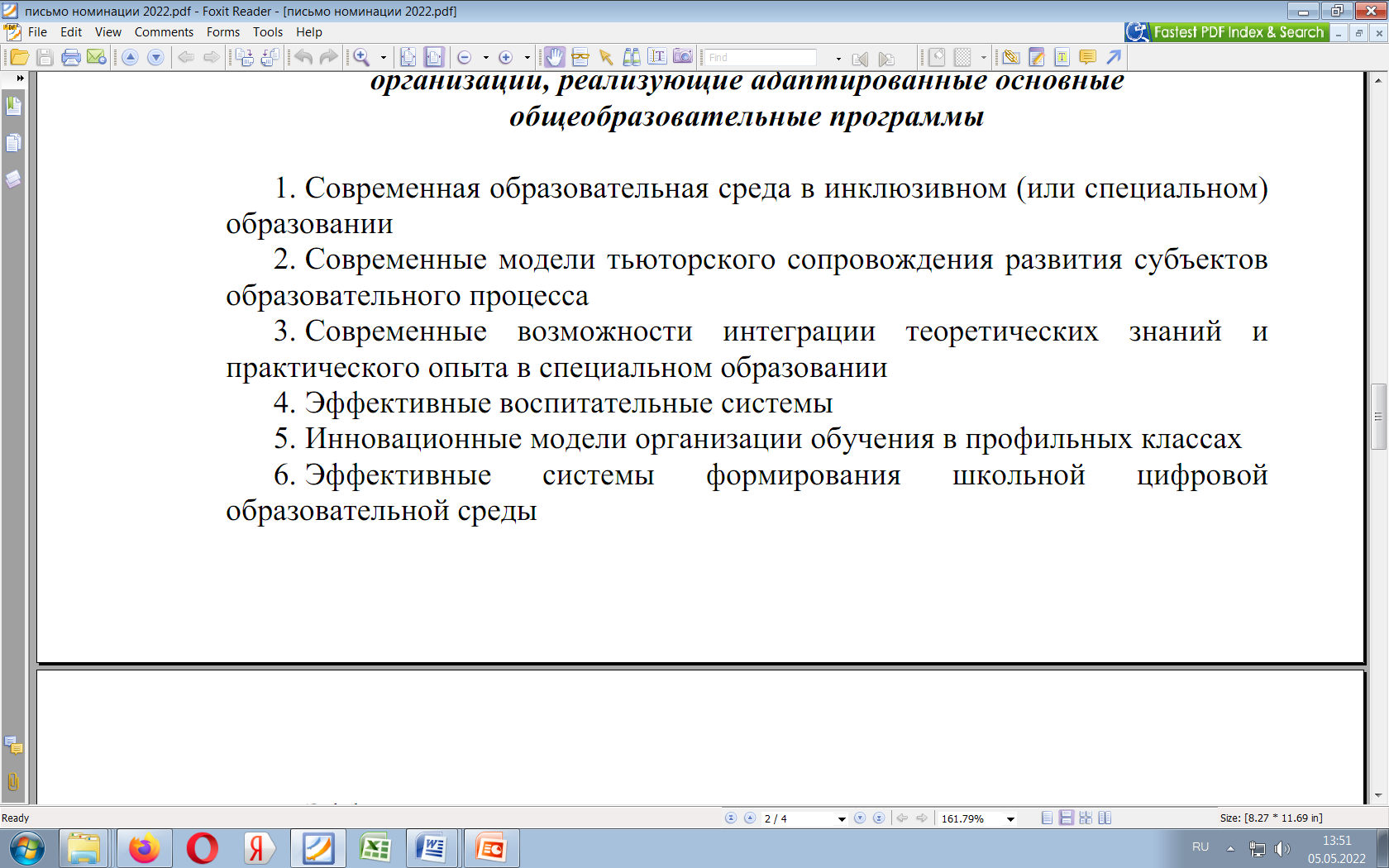 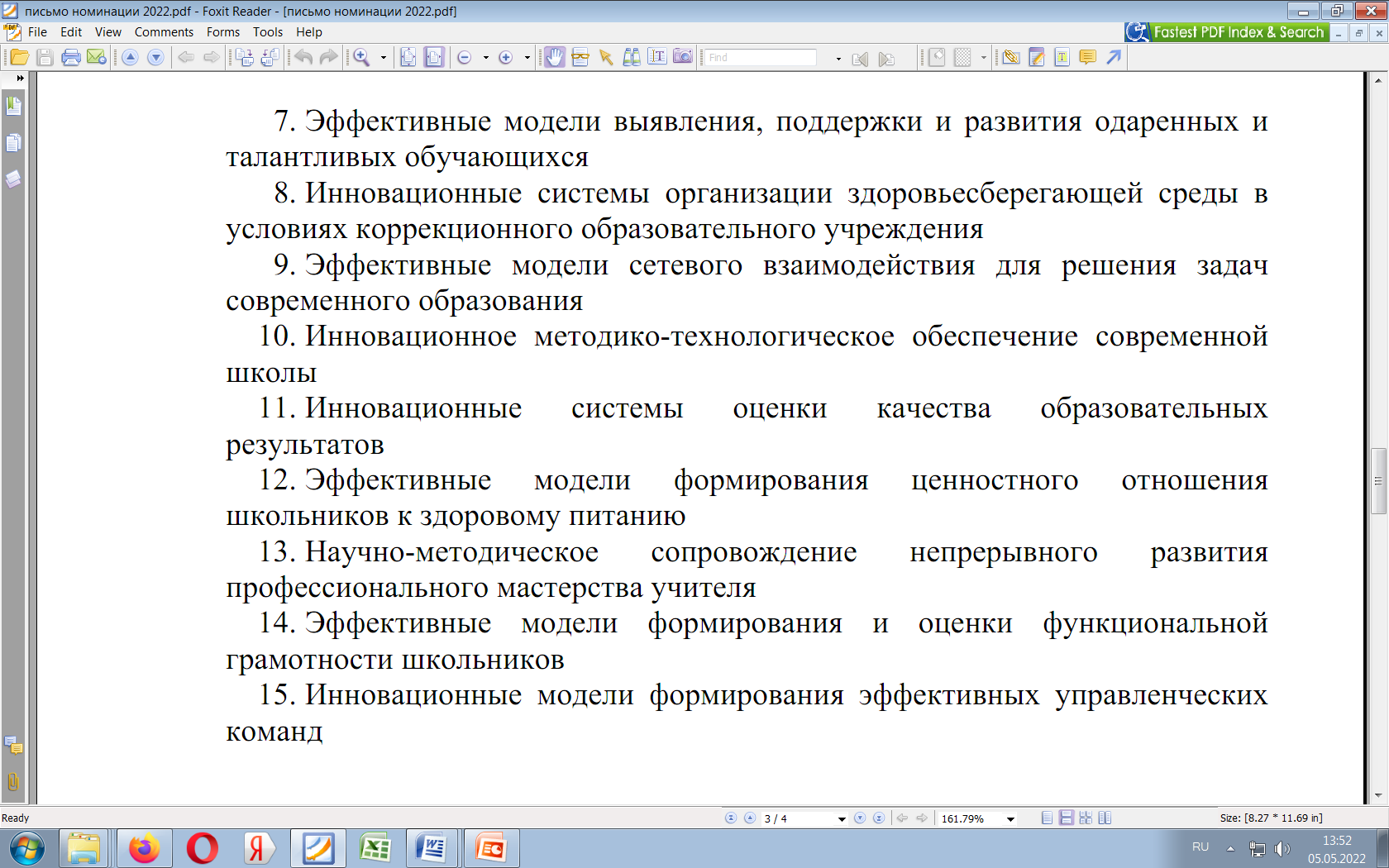 АКТУАЛЬНЫЕ НАПРАВЛЕНИЯ ИННОВАЦИОННОЙ ДЕЯТЕЛЬНОСТИ ДЛЯ ОДО
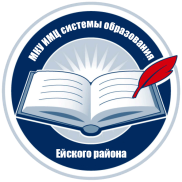 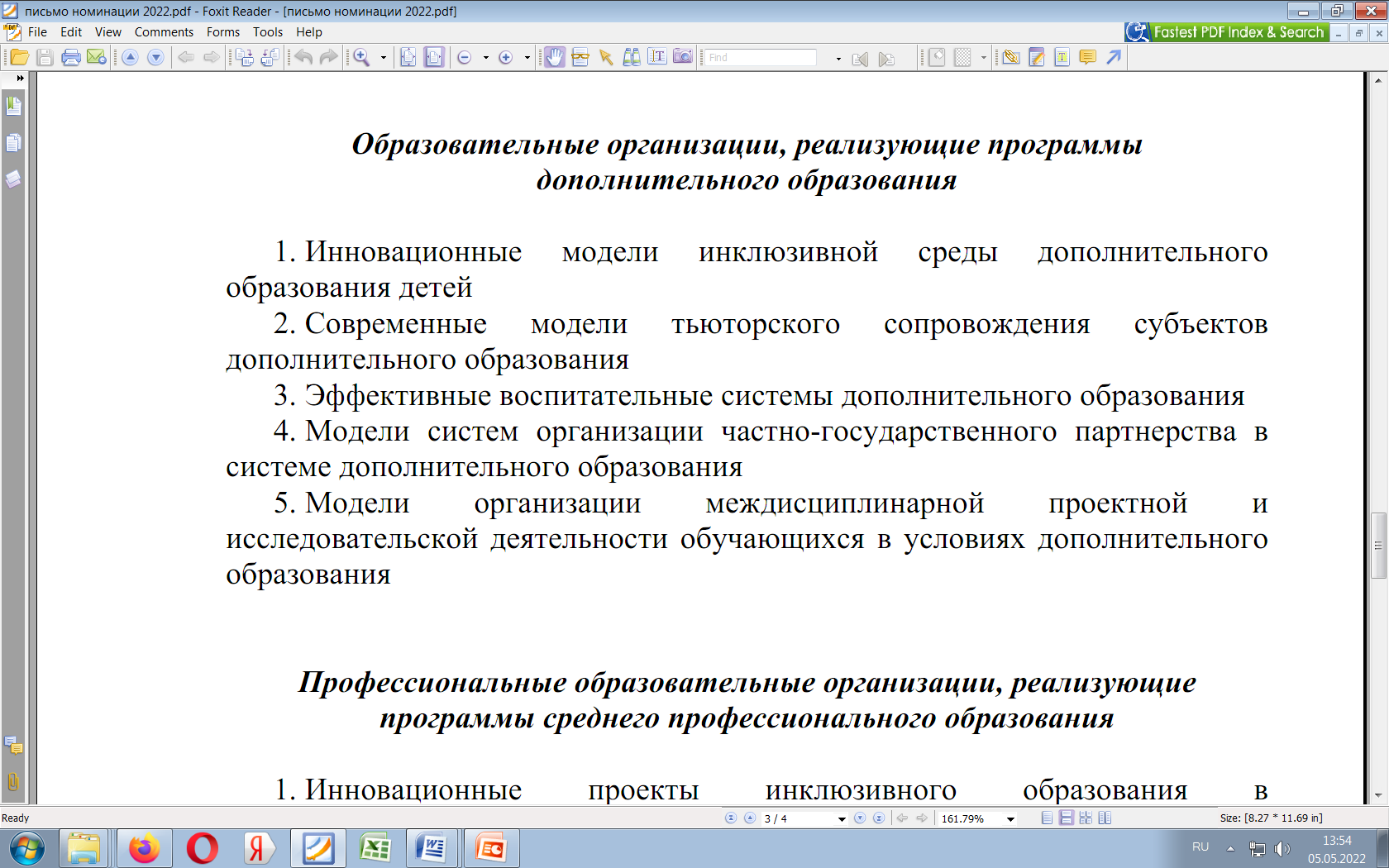 ПРЕДСТАВЛЕНИЕ ПРОЕКТА НА КООРДИНАЦИОННОМ СОВЕТЕ
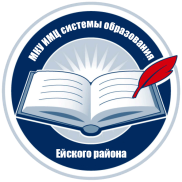 МИП
БО МИП
1.Представление инновационного проекта/программы проходит в форме устного доклада руководителя проекта/программы, продолжительностью не более 10 минут. Бумажная версия проекта/программы, оформленная в соответствии с требованиями приказа начальника управления образованием от 09.06.2016 №222, доработанная (при необходимости) с учётом комментариев членов Совета, предоставляется в одном экземпляре в срок до 1 октября в МКУ «ИМЦ системы образования Ейского района».
	2.Доклад должен содержать следующие сведения:
тему инновационной деятельности;
актуальность темы для развития системы образования Ейского района;
перечень мероприятий, запланированных в рамках реализации инновационной программы/проекта;
планируемые результаты инновационной деятельности, основные продукты;
условия для реализации проекта/программы;
варианты дальнейшего развития проекта.
1.Представление инновационного подпроекта проходит в форме устного доклада руководителя подпроекта, продолжительностью не более 5 минут. Бумажная версия подпроекта, оформленная в соответствии с требованиями приказа начальника управления образованием от 17.07.2018 №269, доработанная (при необходимости) с учётом комментариев членов Совета, предоставляется в одном экземпляре в срок до 1 октября в МКУ «ИМЦ системы образования Ейского района».
	2.Доклад должен содержать следующие сведения:
Тему инновационной площадки, к деятельности которой хочет присоединиться образовательная организация.
тему подпроекта;
перечень мероприятий, запланированных в рамках реализации инновационной программы/проекта;
планируемые результаты инновационной деятельности;
 условия для реализации проекта/программы.
ПРЕДСТАВЛЕНИЕ ПЛАНА РАБОТЫ МСП НА КООРДИНАЦИОННОМ СОВЕТЕ
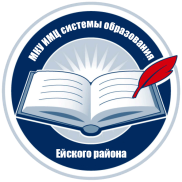 1.Представление плана работы стажировочной площадки проходит в форме устного доклада лица, ответственного за работу стажировочной площадки, продолжительностью не более 10 минут. Бумажная версия плана, оформленная в соответствии с требованиями приказа начальника управления образованием от 09.06.2016 №223, доработанная (при необходимости) с учётом комментариев членов Совета, предоставляется в одном экземпляре в срок до 1 октября в МКУ «ИМЦ системы образования Ейского района».
	2.Доклад должен содержать следующие сведения:
тему, по которой будет проводиться стажировка;
описание состояния методической и инновационной деятельности образовательного учреждения по выбранному направлению с обоснованием готовности к работе в статусе площадки;
описание состояния материально-технических и кадровых условий, обеспечивающих успешное функционирование и развитие площадки;
планируемые результаты работы площадки;
предполагаемый план работы образовательной организации в статусе площадки (основные мероприятия).
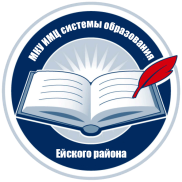 ОТЧЁТ МИП НА КООРДИНАЦИОННОМ СОВЕТЕ
1. Отчет о деятельности муниципальной инновационной площадки проходит в форме устного доклада руководителя площадки продолжительностью не более 10 минут.
	2. Доклад должен содержать следующие сведения:
тему инновационной деятельности;
актуальность темы для развития системы образования Ейского района;
перечень мероприятий, проведенных в рамках реализации инновационной программы/проекта;
достижения образовательного учреждения и педагогов, связанные с основным направлением инновационной деятельности (победы в профессиональных конкурсах);
тиражирование инновационного опыта, продукты инновационной деятельности (выступления на семинарах и конференциях, публикации, разработанные методические рекомендации и т.д.).
	3. Бумажная версия отчета и распечатка презентации в одном экземпляре передается в 2-хдневный срок в МКУ «ИМЦ системы образования Ейского района».
	В том случае, если образовательная организация является центром методической сети, в её отчете должны быть сведения не только о собственных достижениях, но и о результатах работы базовых организаций, руководители БО могут привлекаться в качестве содокладчиков. Базовые организации предоставляют отчёты лидеру сети не позднее 1 сентября.
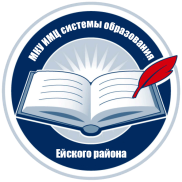 ОТЧЁТ МСП НА КООРДИНАЦИОННОМ СОВЕТЕ
1.Отчет о деятельности муниципальной стажировочной площадки проходит в форме устного доклада руководителя площадки продолжительностью не более 10 минут.
	2.Доклад должен содержать следующие сведения:
название стажировочной площадки;
количество педагогов, работающих в качестве наставников, и количество педагогов-стажеров;
перечень мероприятий, проведенных в рамках реализации плана работы площадки;
достижения образовательного учреждения и педагогов-наставников, связанные с основным направлением инновационной деятельности (победы в профессиональных конкурсах);
достижения педагогов-стажеров (победы в профессиональных конкурсах);
тиражирование инновационного опыта, продукты инновационной деятельности (выступления на семинарах и конференциях, публикации, разработанные методические рекомендации).
	3. Бумажная версия отчета и распечатка презентации в одном экземпляре передается в 2-хдневный срок в МКУ «ИМЦ системы образования Ейского района».
КРИТЕРИИ ОЦЕНКИ ОТЧЕТА О ДЕЯТЕЛЬНОСТИ МИП
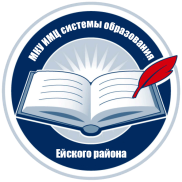 КРИТЕРИИ ОЦЕНКИ ОТЧЕТА О ДЕЯТЕЛЬНОСТИ МСП
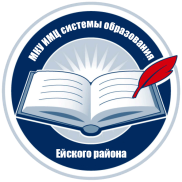 КРИТЕРИИ ОЦЕНКИ ИННОВАЦИОННОГО ПРОЕКТА /ПОДПРОЕКТА ОБРАЗОВАТЕЛЬНОЙ ОРГАНИЗАЦИИ, ПРЕТЕНДУЮЩЕЙ НА ПРИСВОЕНИЕ СТАТУСА МИП/БО МИП
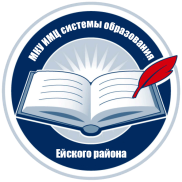 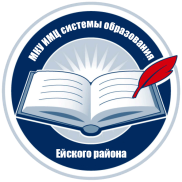 ДЕЙСТВУЮЩИЕ МИП/БО МИП НА БАЗЕ ДОО
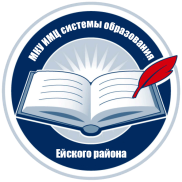 ДЕЙСТВУЮЩИЕ МИП НА БАЗЕ ОО И ОДО
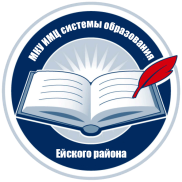 ДЕЙСТВУЮЩИЕ МСП НА БАЗЕ ДОО И ОДО
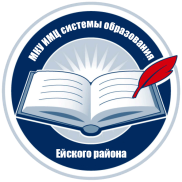 ДЕЙСТВУЮЩИЕ КИП НА БАЗЕ ДОО, ОО И ОДО
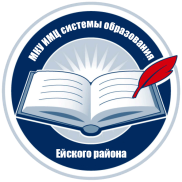 ИННОВАЦИОННЫЕ ПРОДУКТЫ
Методические продукты МИП и МСП внесены в муниципальный классификатор: http://imc.yeisk-edu.ru/index.php/metodicheskaya-karta/innovatsionnaya-rabota/3016-klassifikator-metodicheskikh-materialov-razrabotannykh-munitsipalnymi-innovatsionnymi-i-stazhirovochnymi-ploshchadkami-v-2019-2021-godakh 
Методические продукты КИП вносятся в краевой банк практик (см.письмо):  https://cloud.mail.ru/public/WxXD/xDXMZJsMm